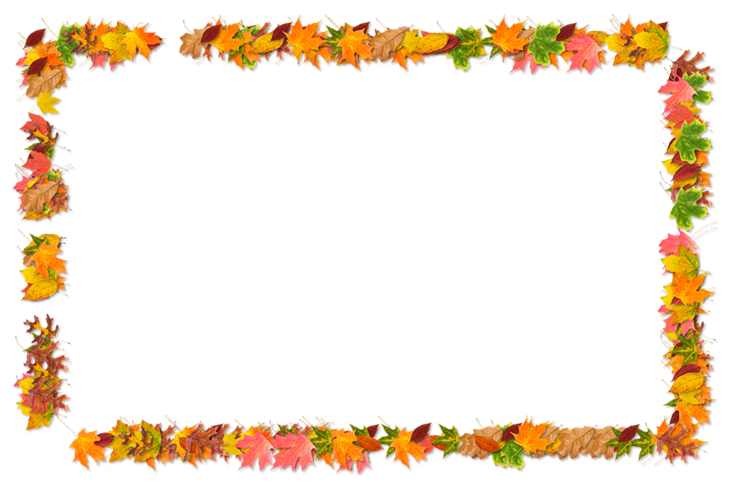 ЯРМАРКА
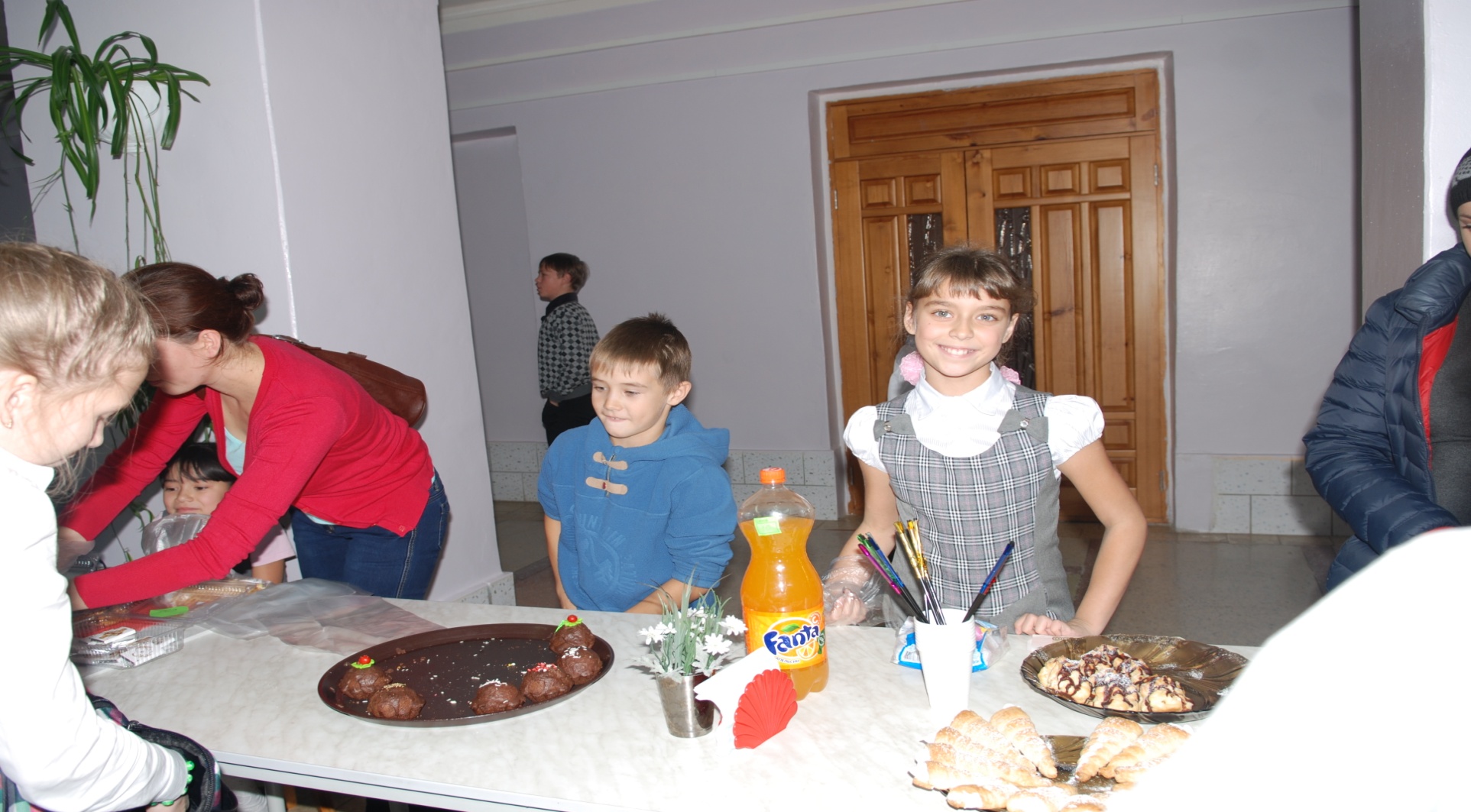 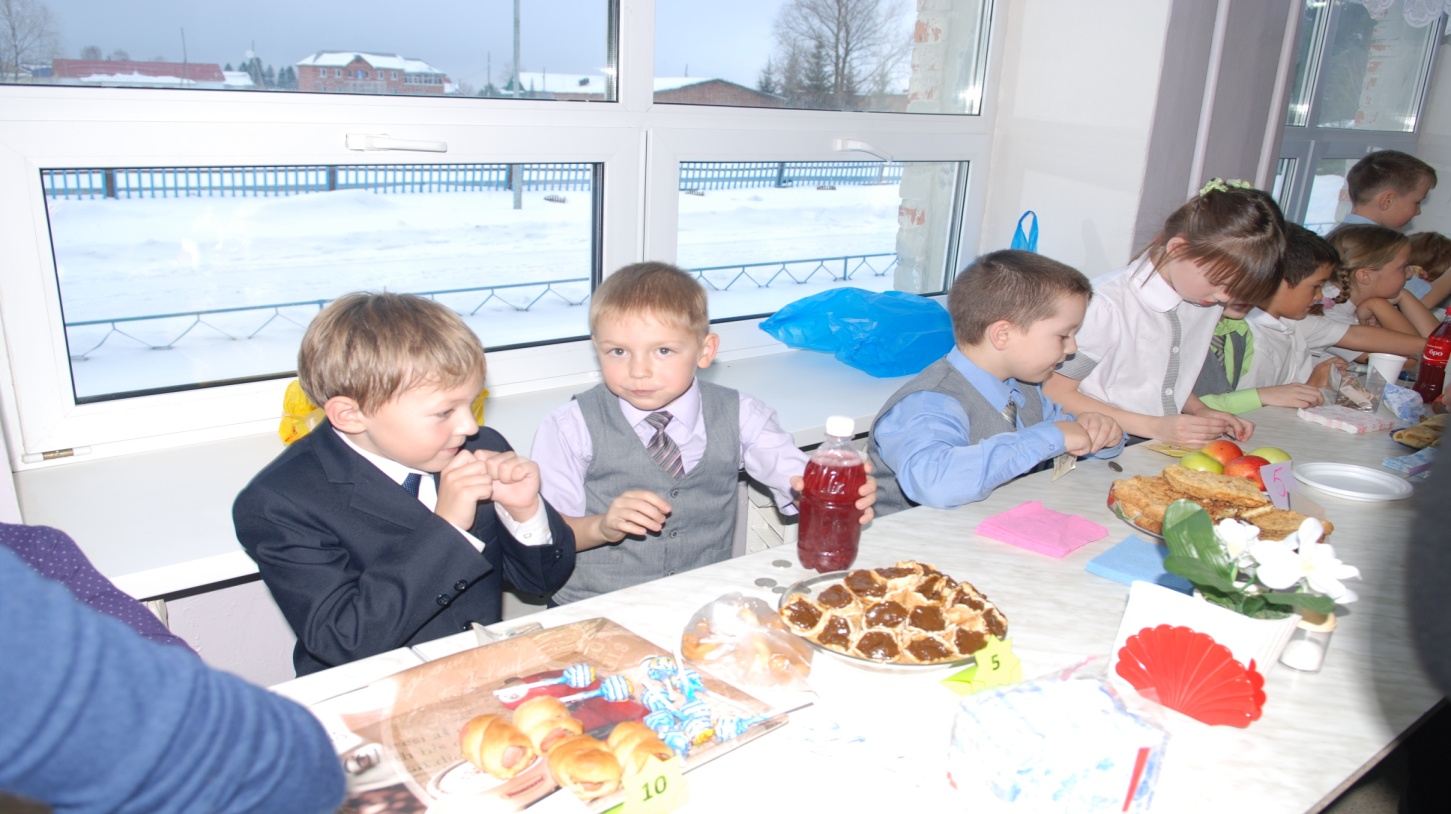 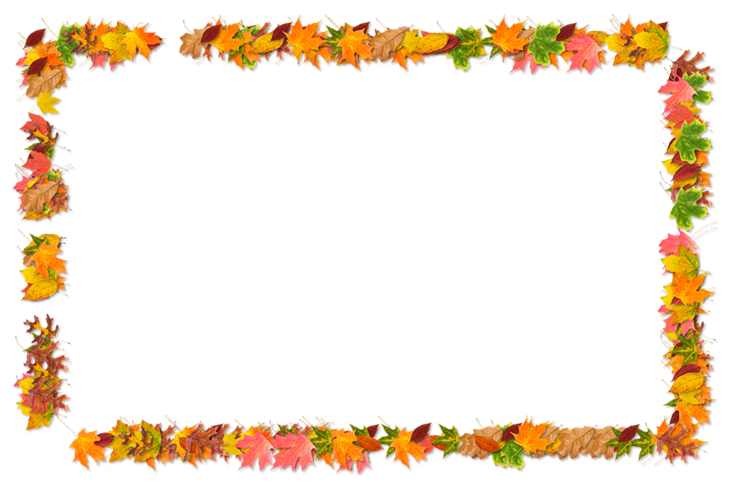 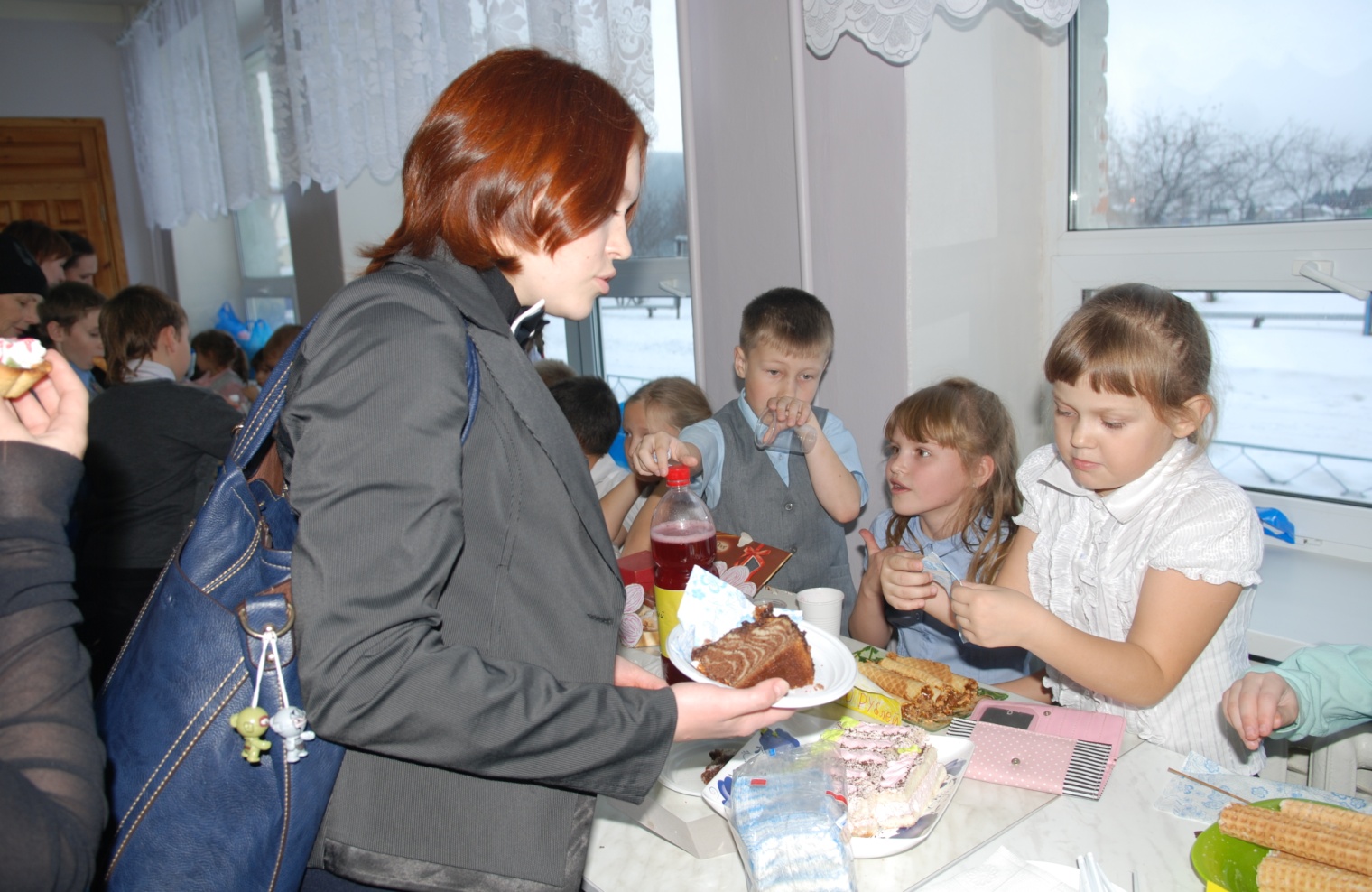 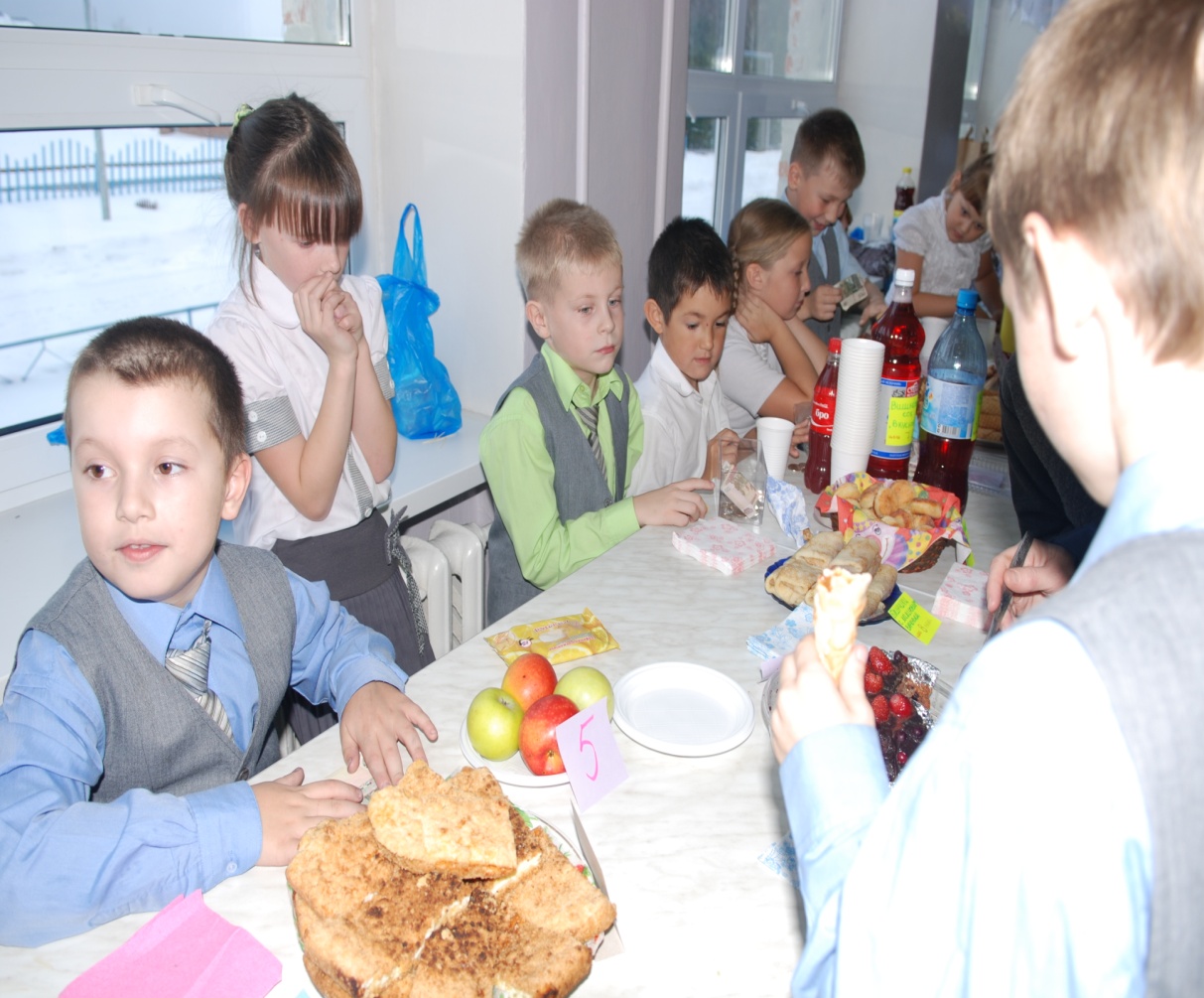 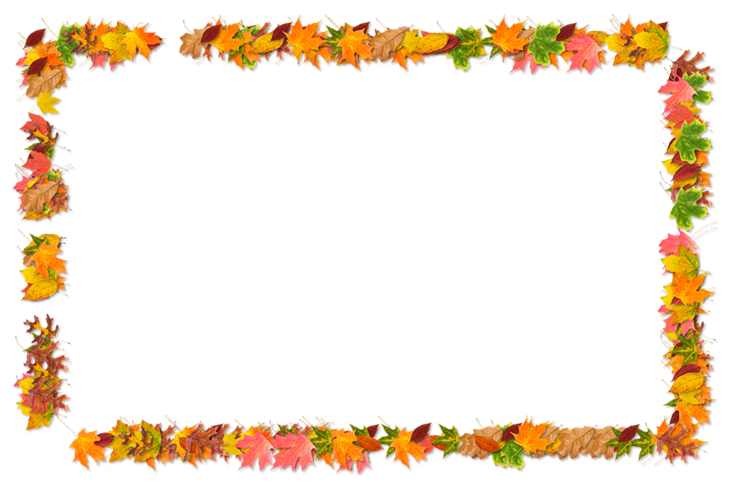 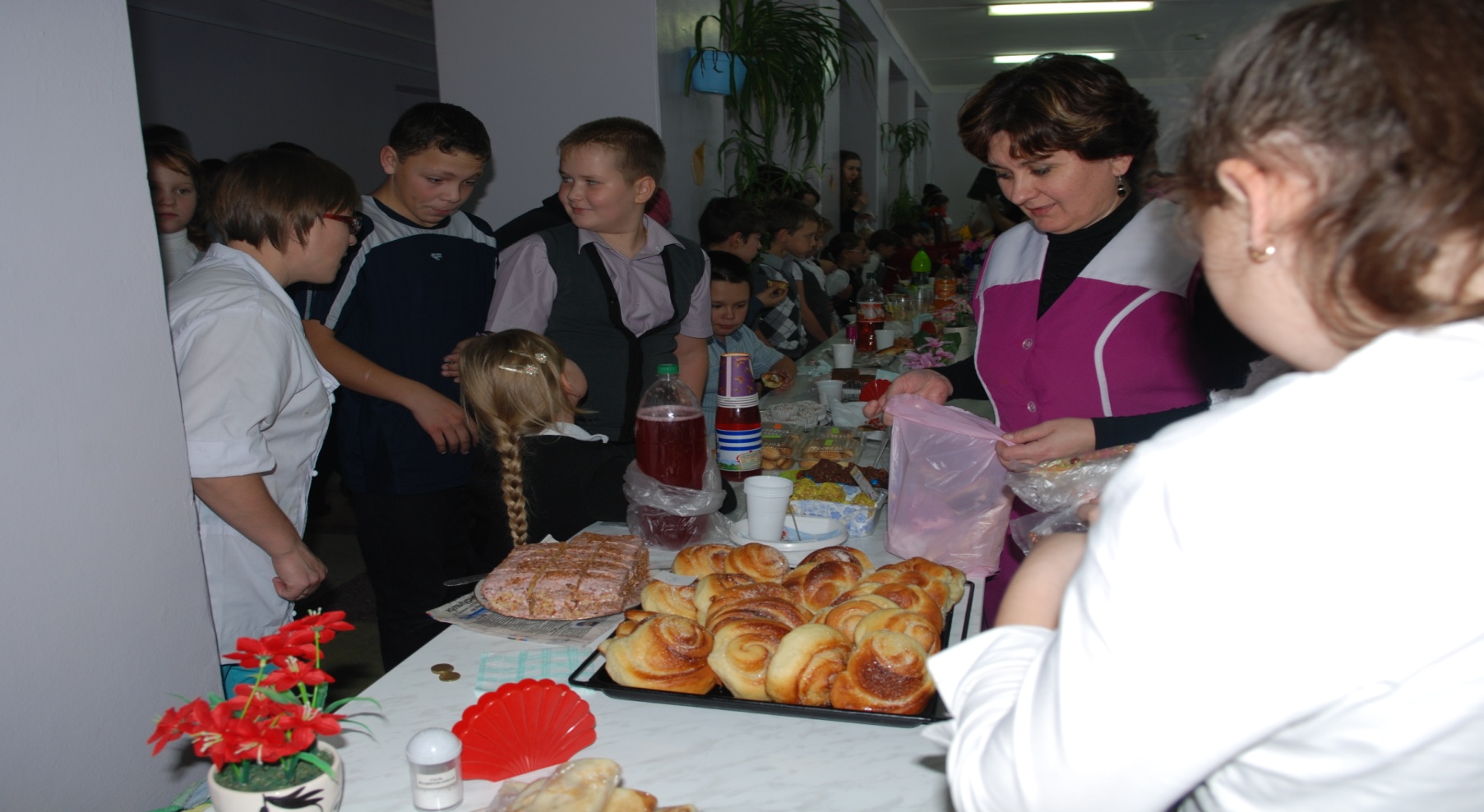 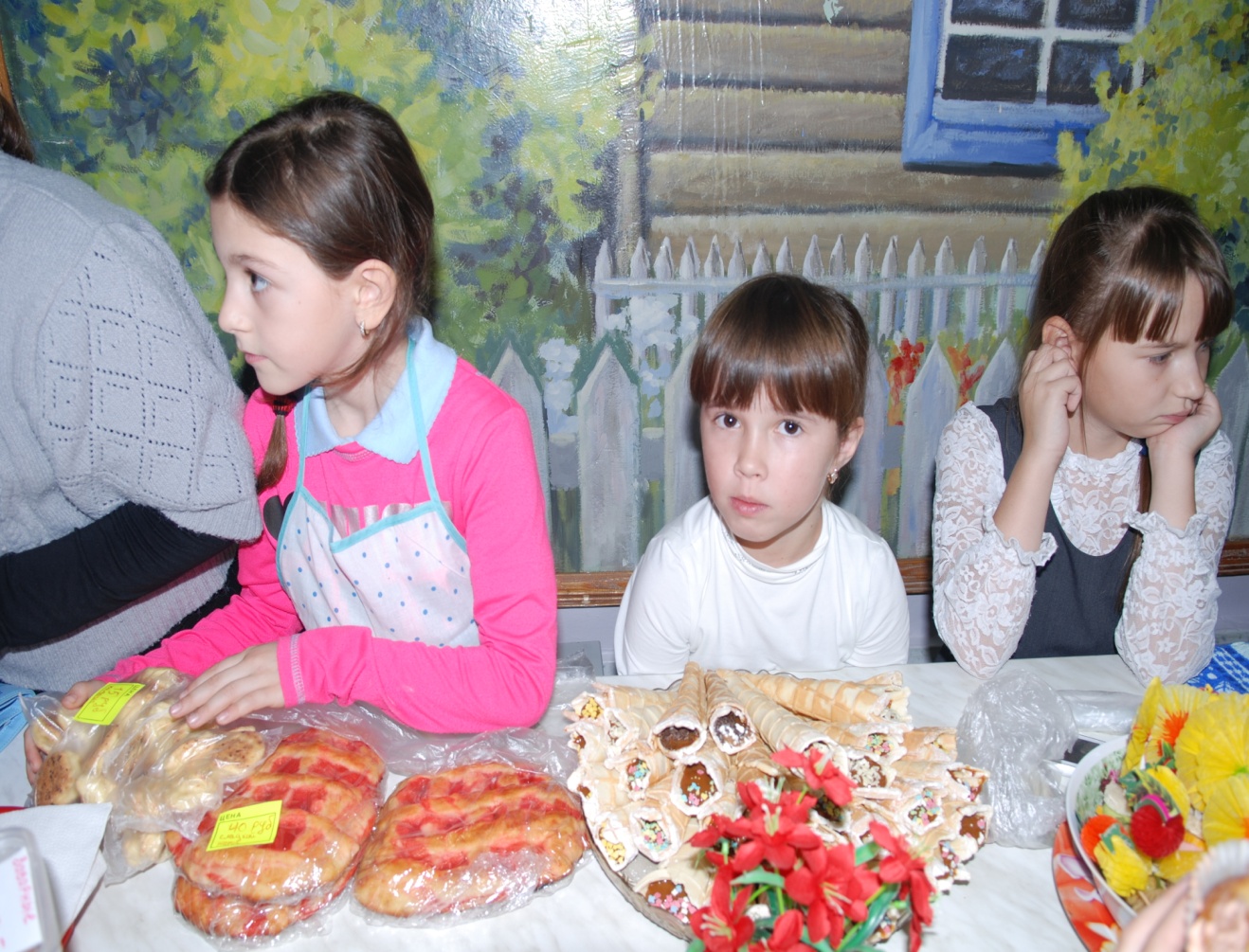